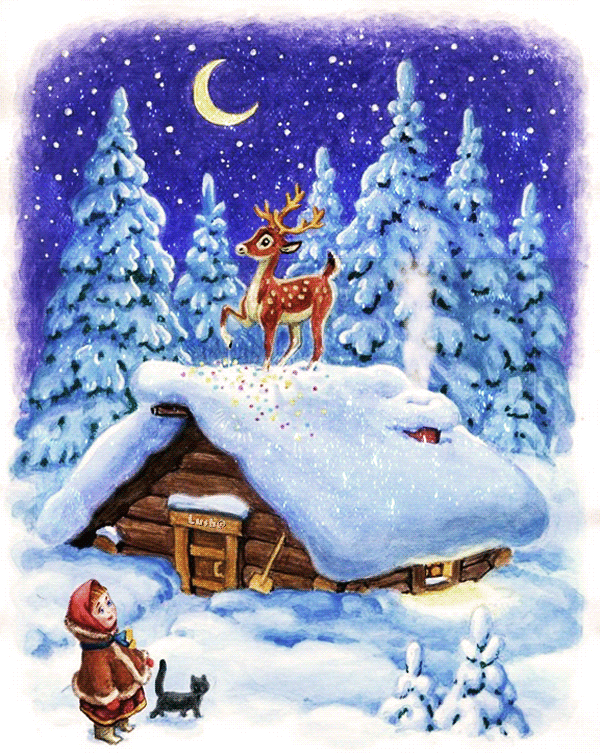 Муниципальное автономное дошкольное образовательное учреждение «Детский сад №40»
Викторина по сказу«Серебряное 
Копытце» п. бажова
Составила:
         Дроздова Анастасия Сергеевна
Верхняя Пышма
Июль 2018г
Продолжи название сказа П. Бажова серебряное...
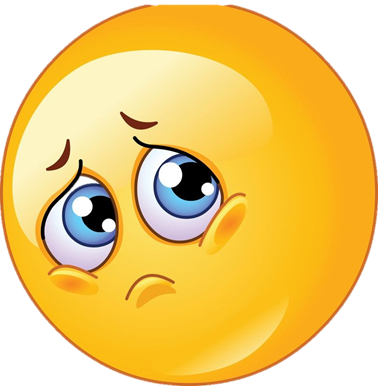 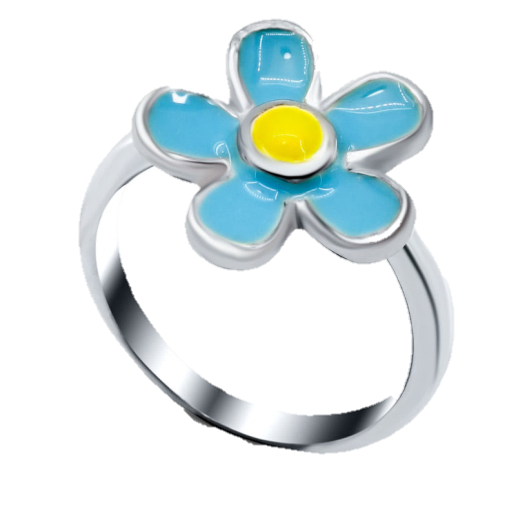 Кольцо
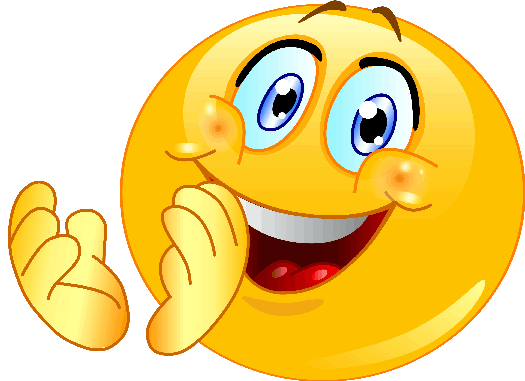 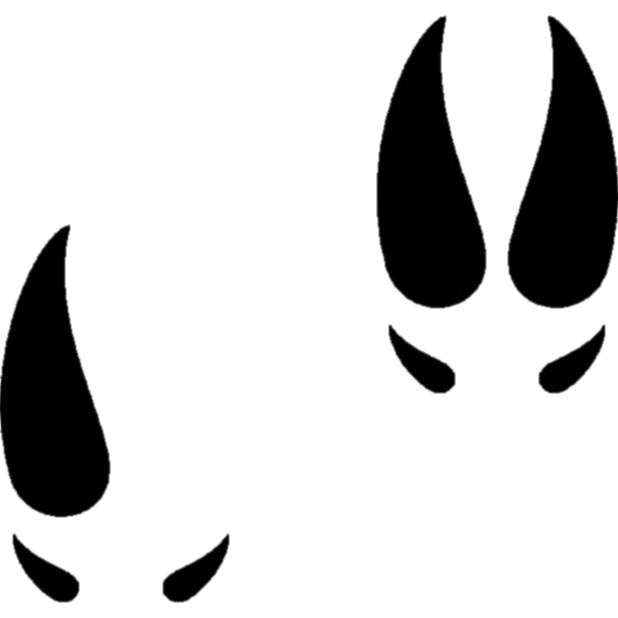 Копытце
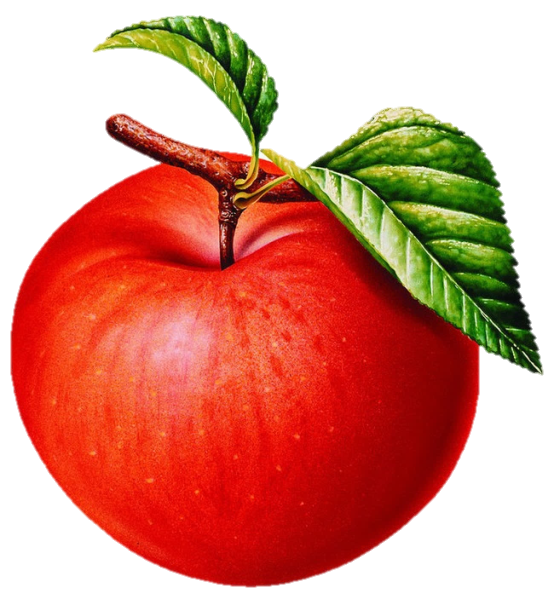 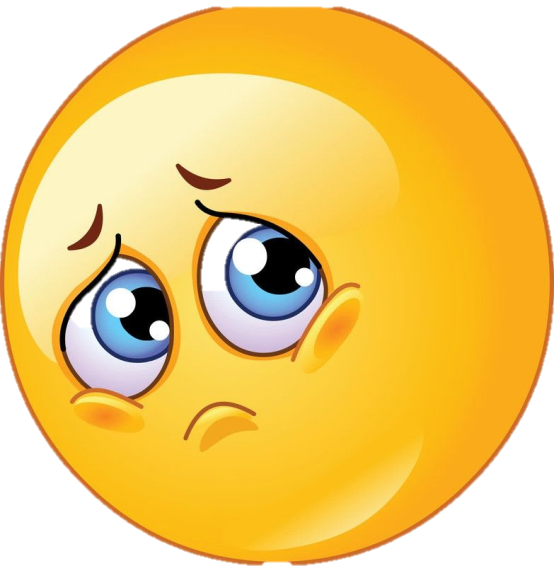 Яблоко
Кем был старик в сказке?
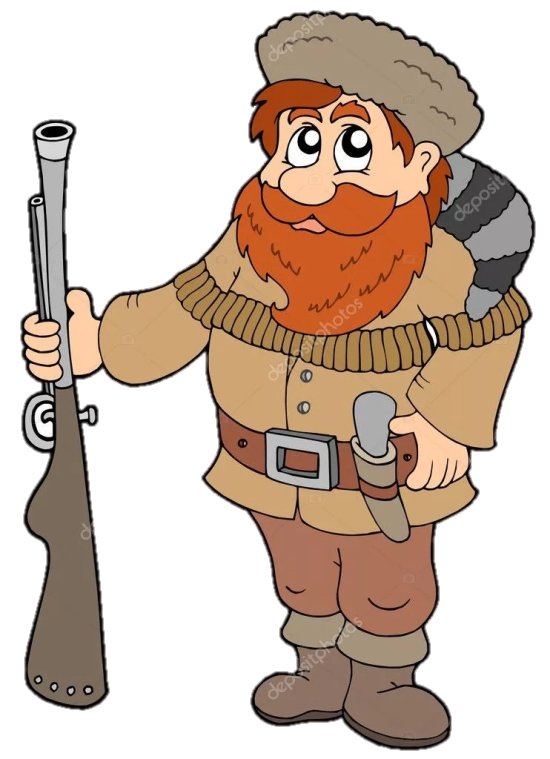 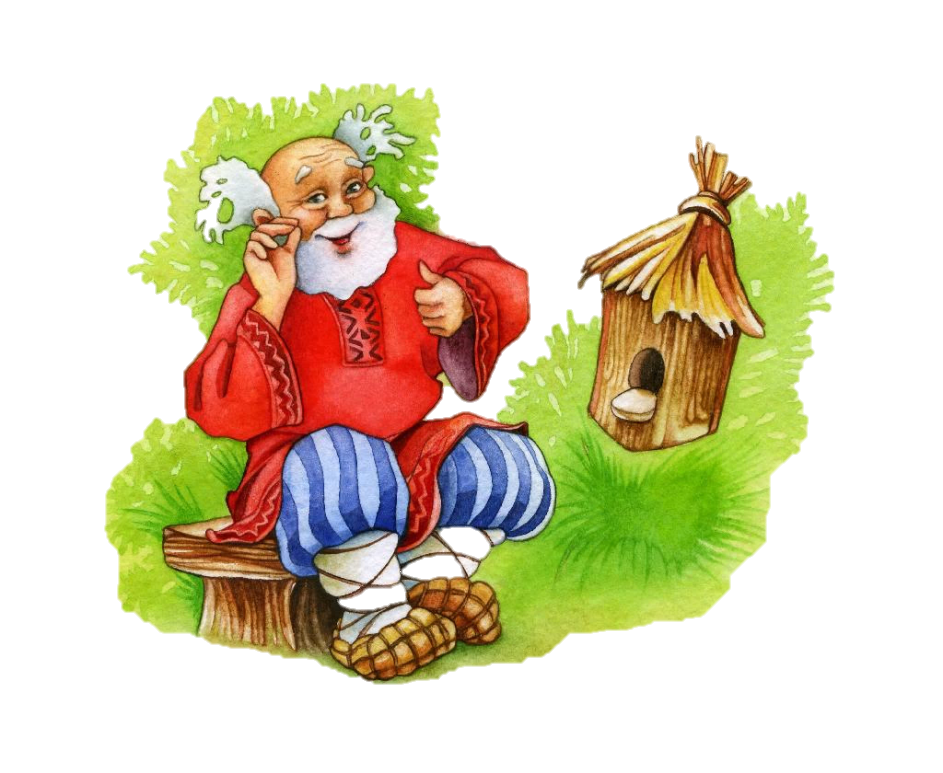 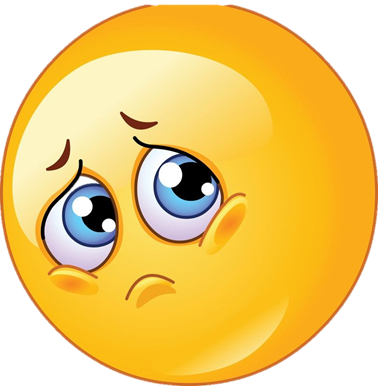 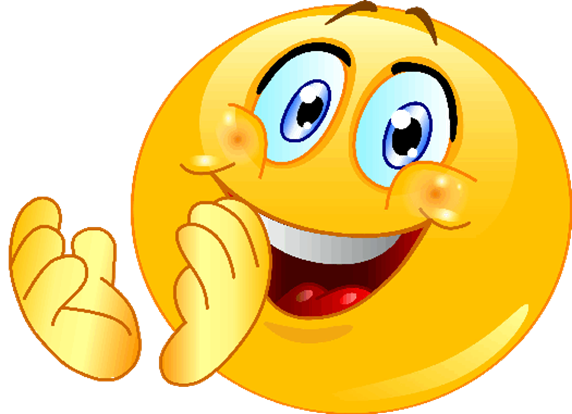 Охотник
Рыбак
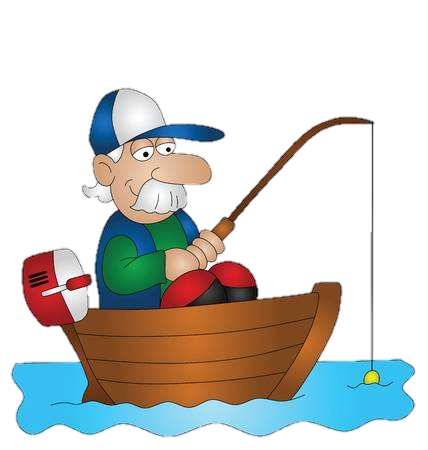 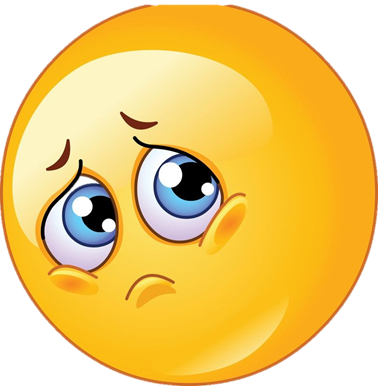 Пчеловод
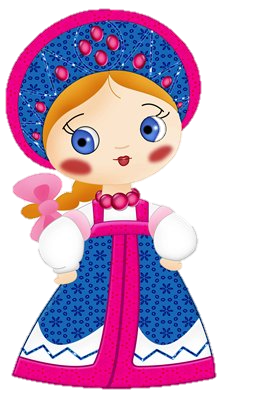 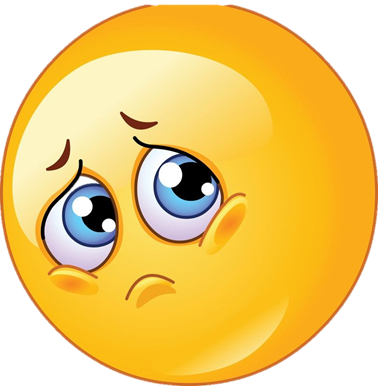 Как звали девочку?
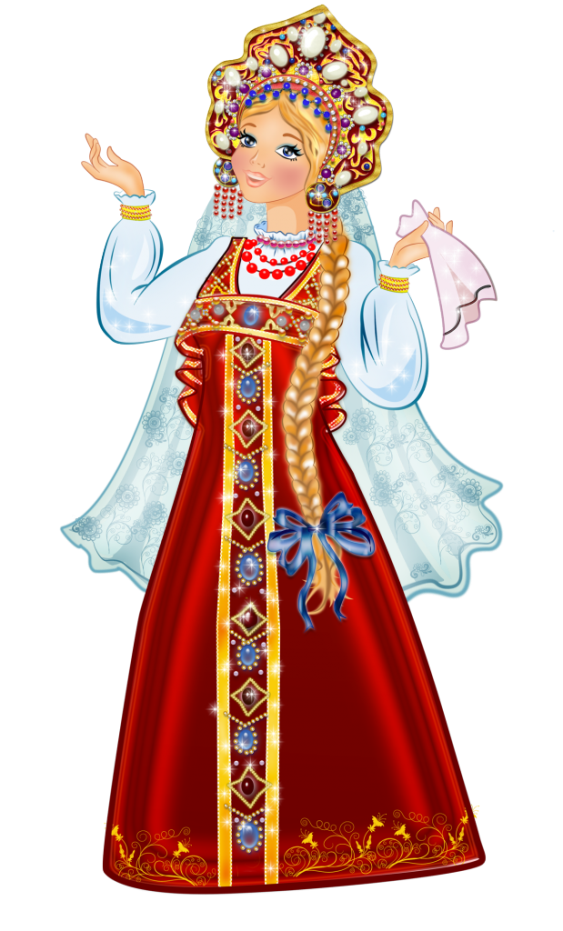 Марьюшка
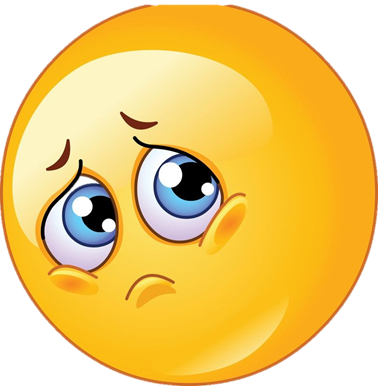 Даренка
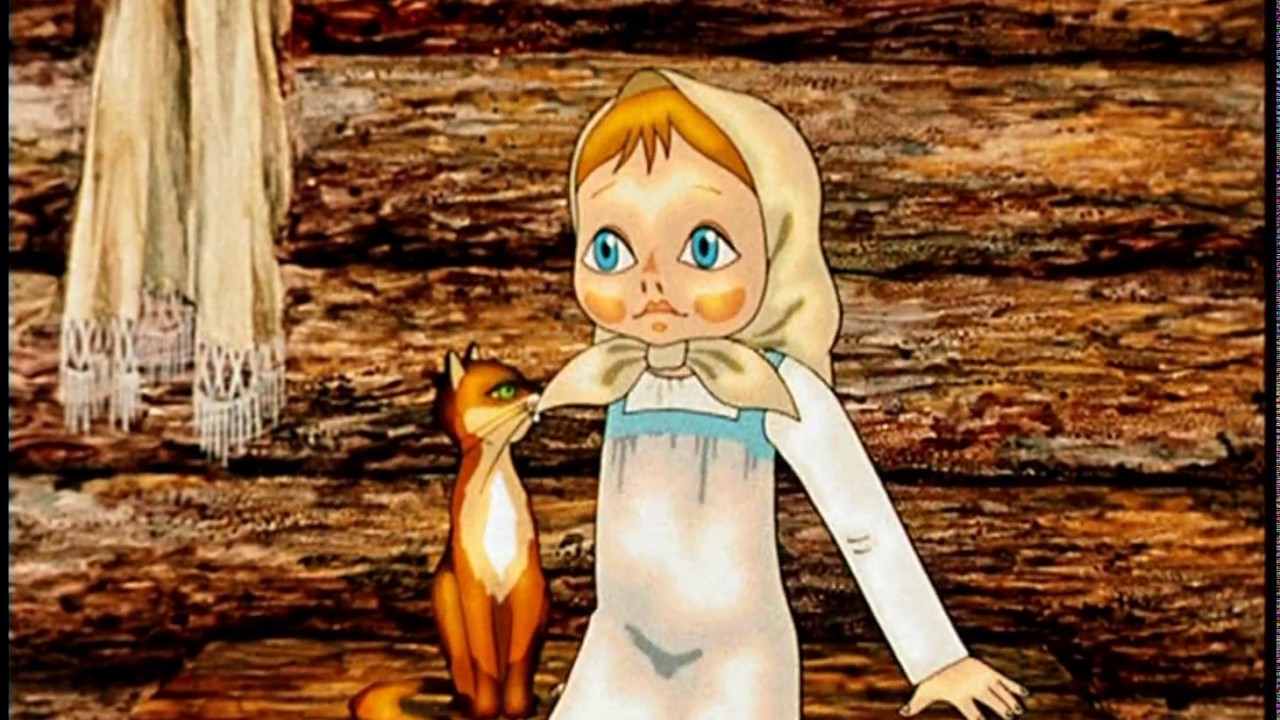 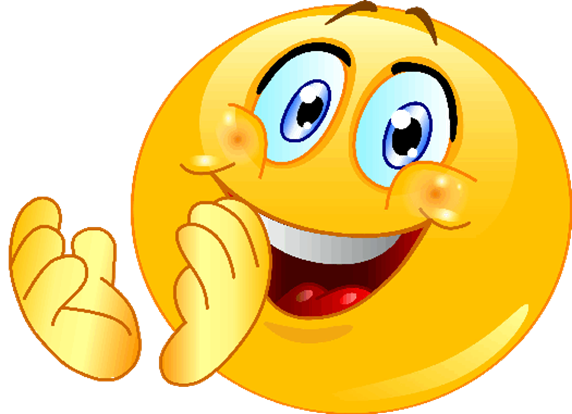 Аленка
Сколько лет было Даренки?
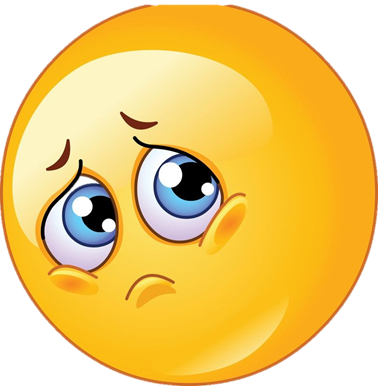 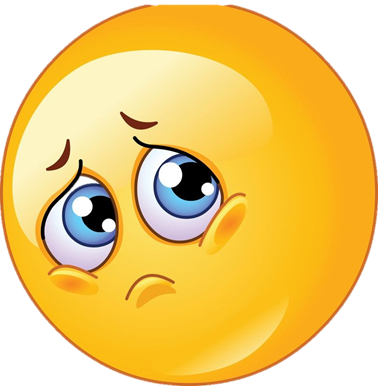 2
5
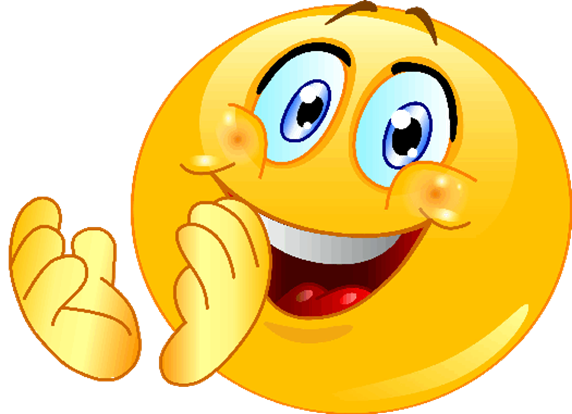 3
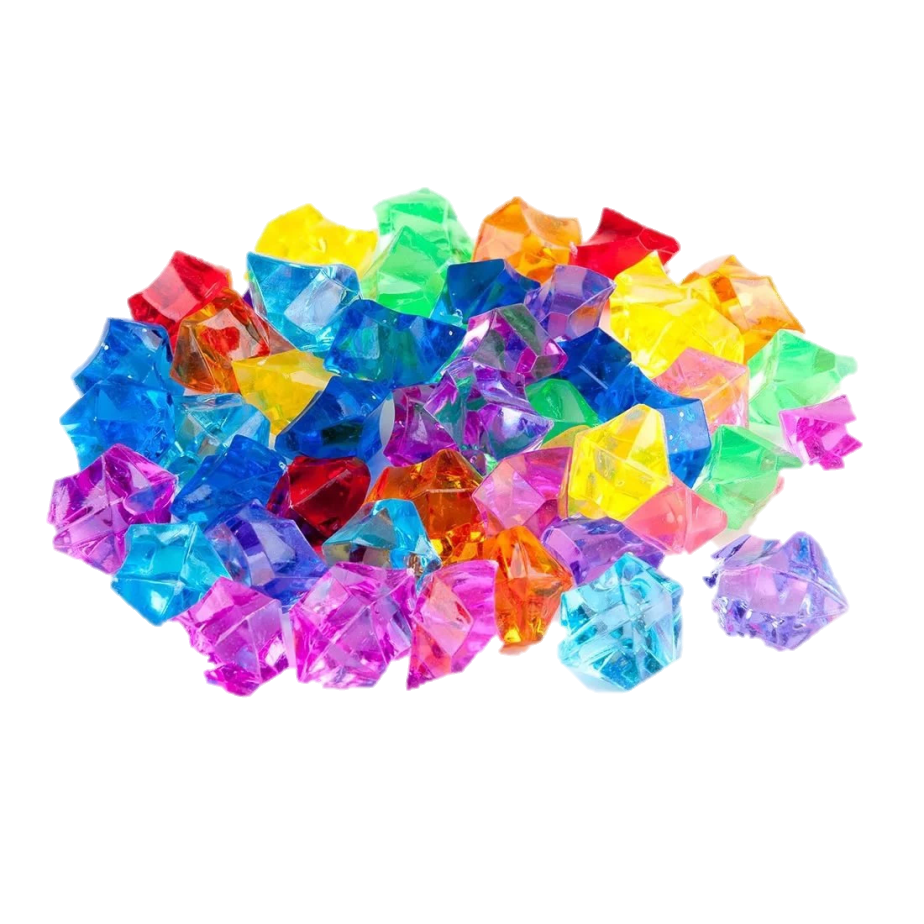 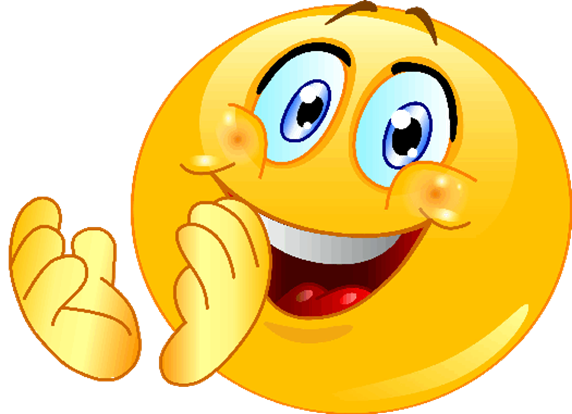 Что выбивал козлик копытцем?
Монетки серебряные
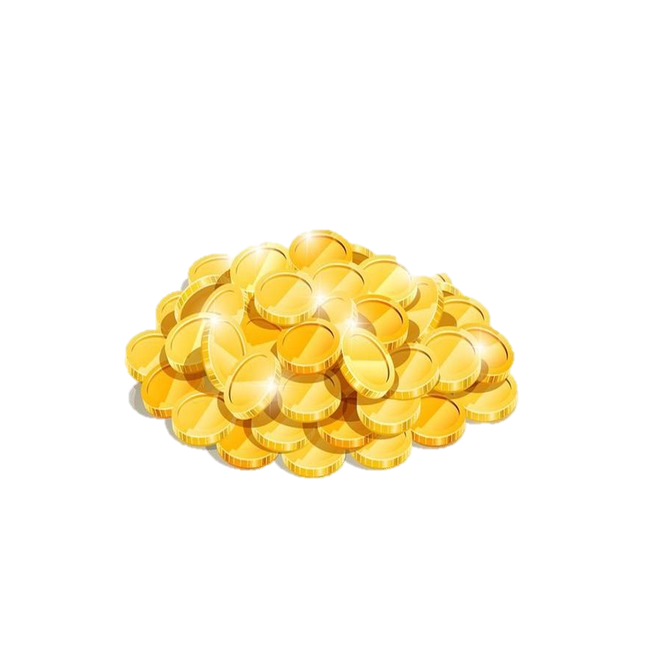 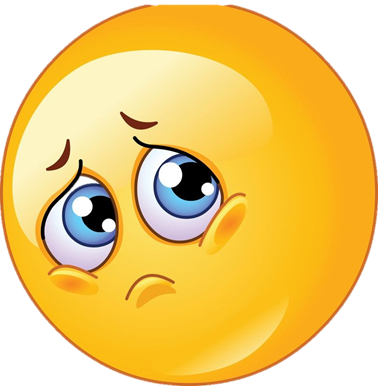 Разноцветные камушки
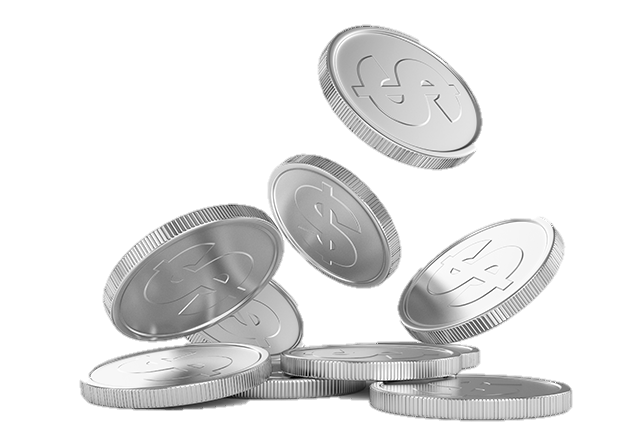 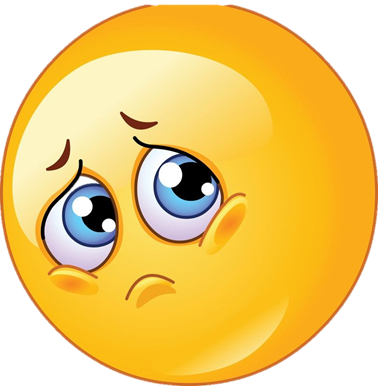 Золотые монетки
Какая кличка была у кошки?
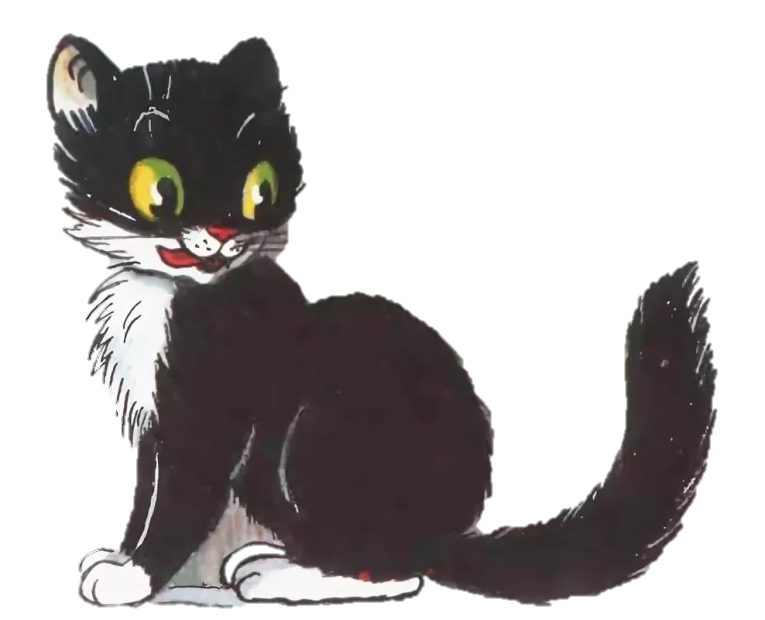 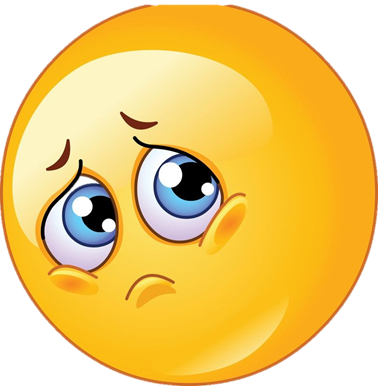 Мурёнка
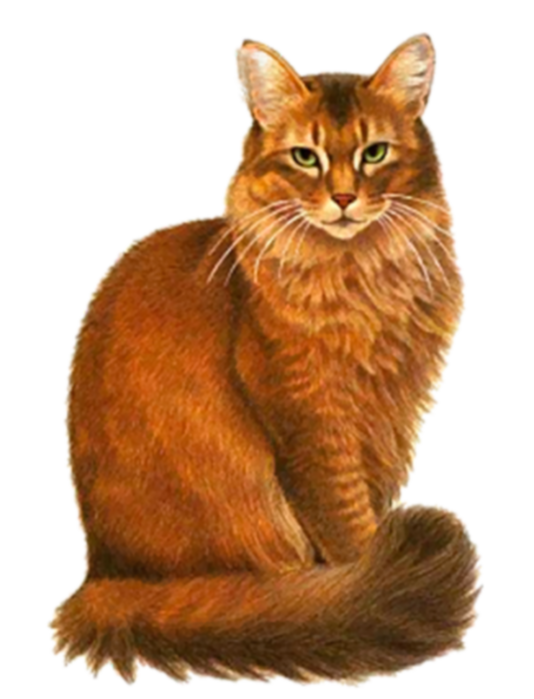 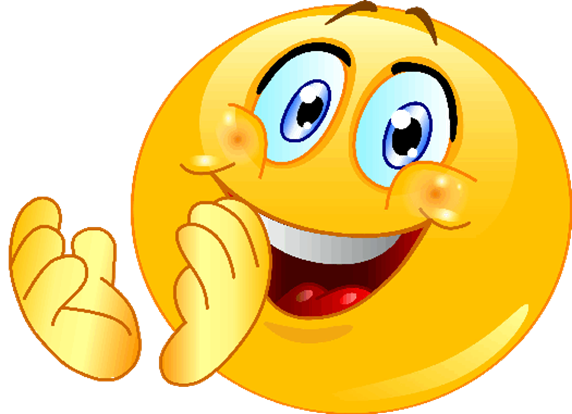 Муська
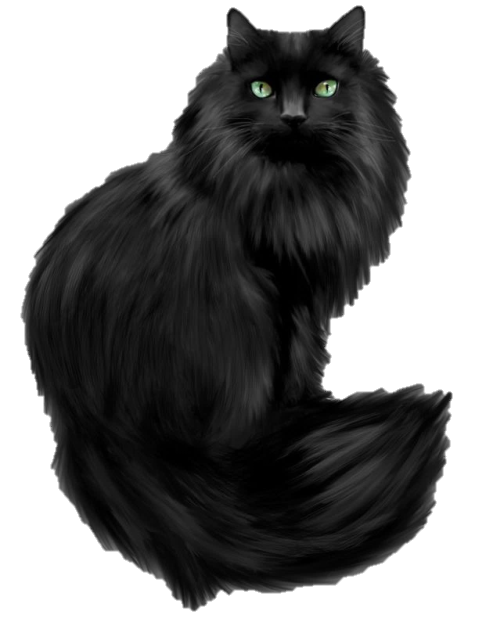 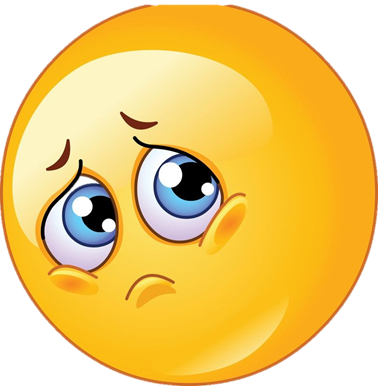 Маруська
Кто все время приговаривал «Правильно говоришь»
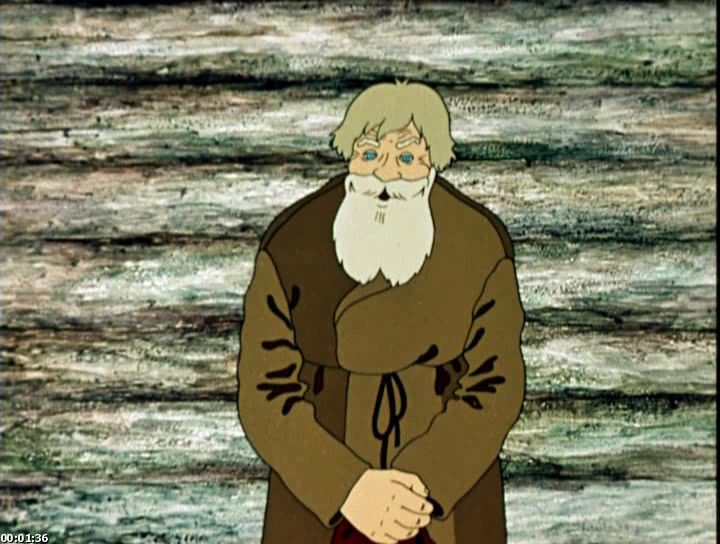 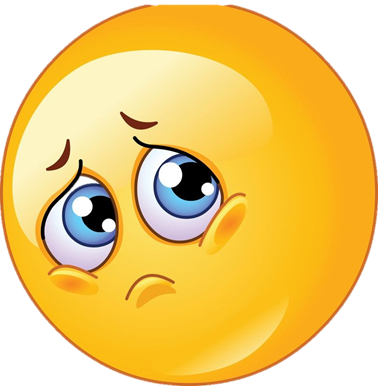 Мурёнка
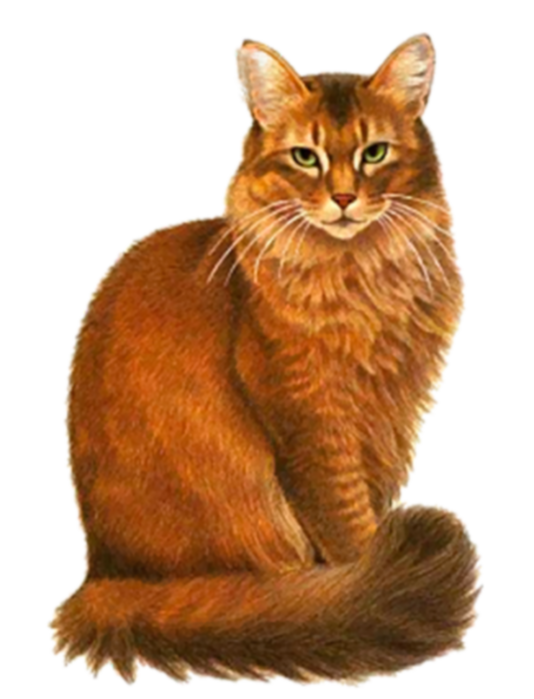 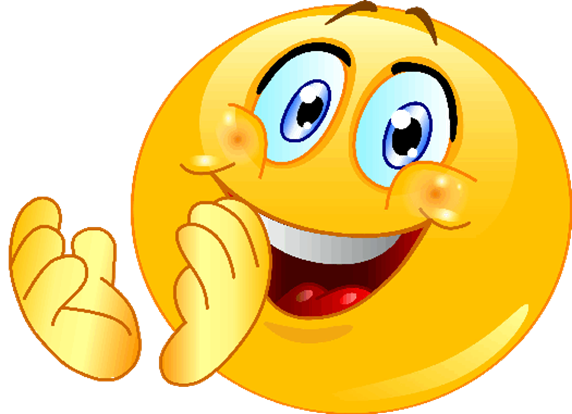 Даренка
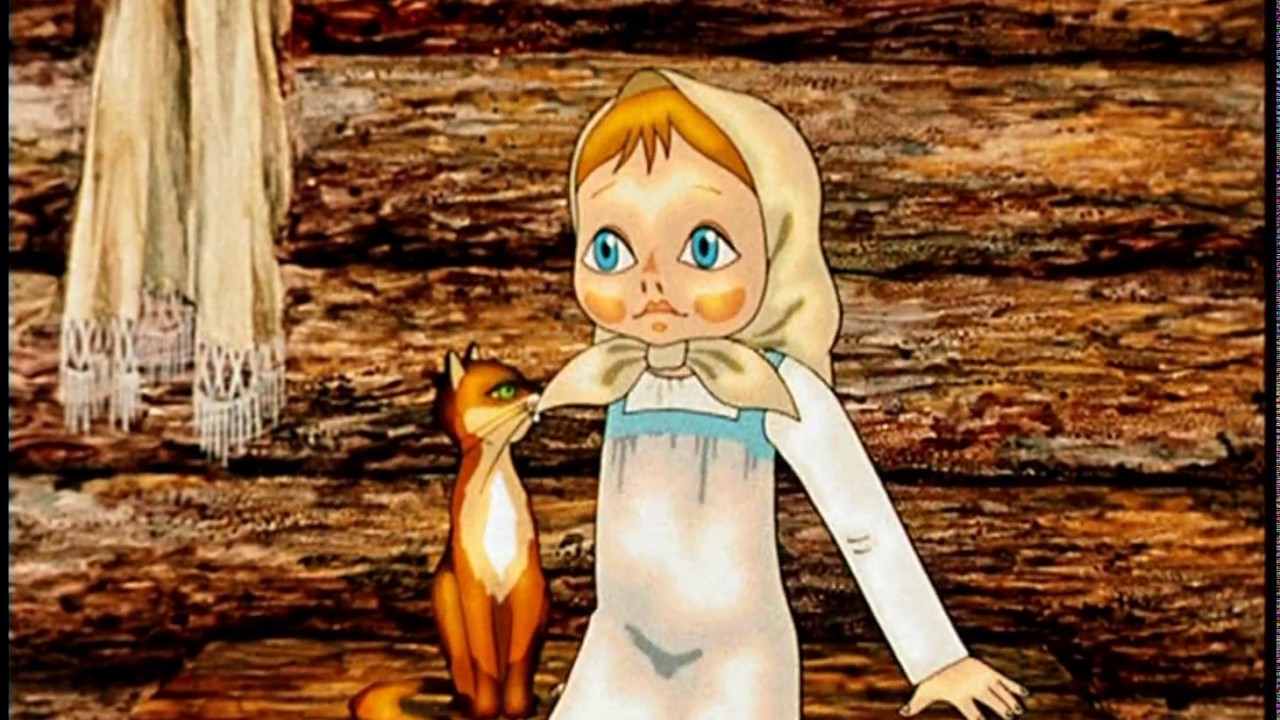 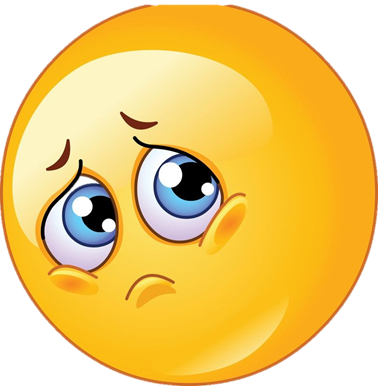 Кокованя
Каким цветом была Муренка ?
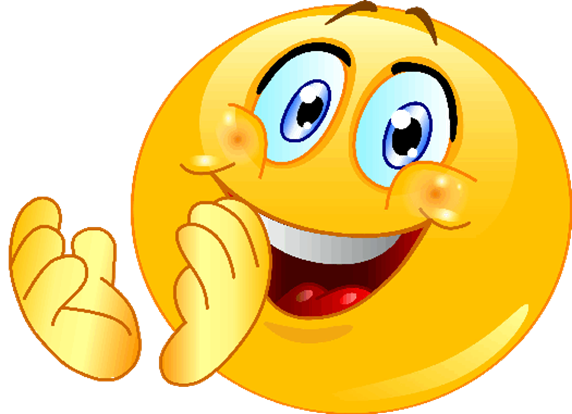 Черная
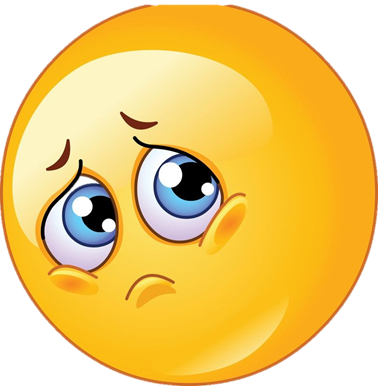 Бурая
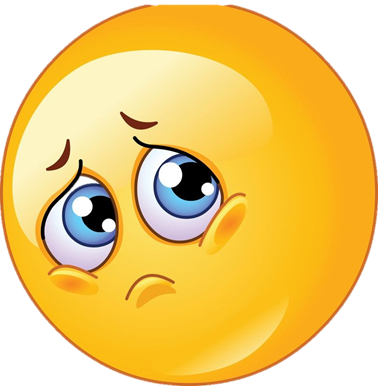 Белая
Что за зверек бегал вместе с серебряным Копытцем и исчез вместе с ним?
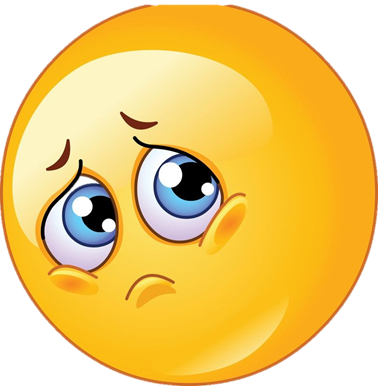 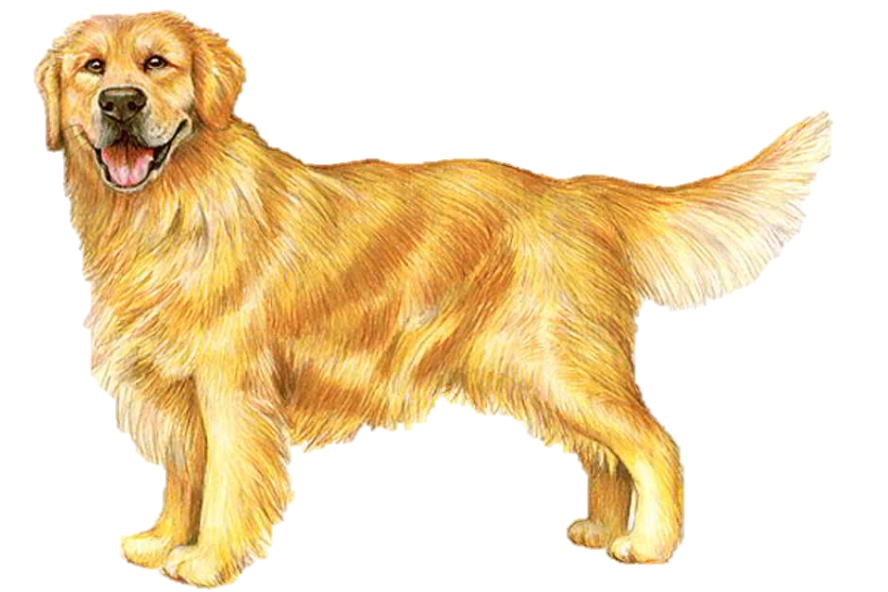 Собака
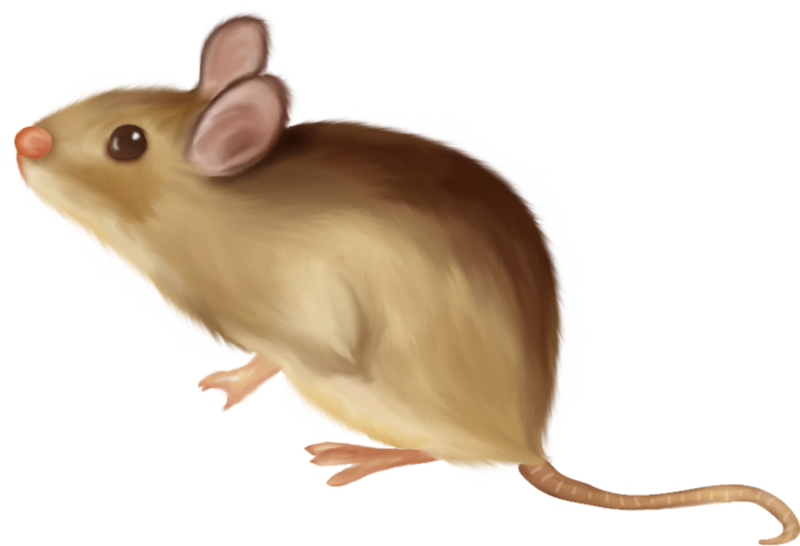 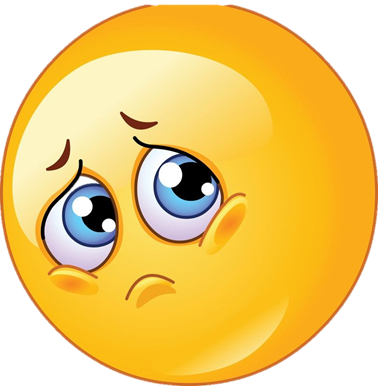 Кошка
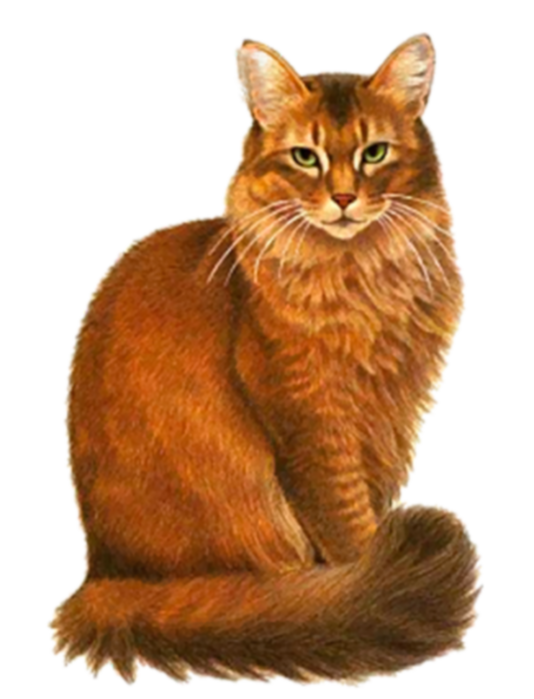 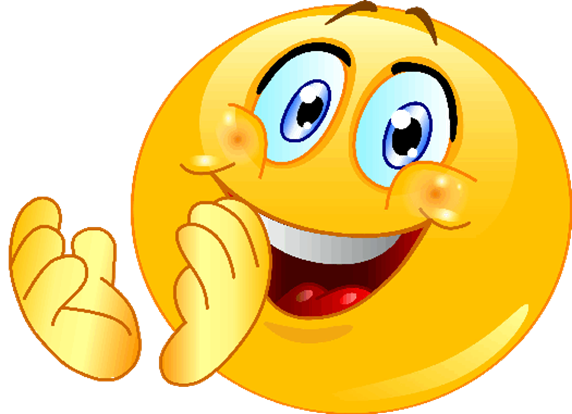 Мышка